ANNUARIO STATISTICO DEL COMUNE DI PORDENONEPresentazione dei dati 2019 e primi aggiornamenti al 2020Presentazione del gioco didattico
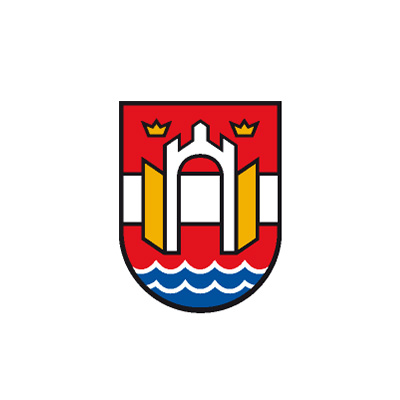 CONFERENZA STAMPA 30 LUGLIO 2021
Ufficio di statistica
Principali contenuti del rapporto:
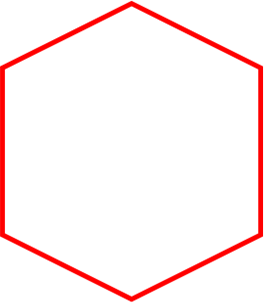 I dati del comune di Pordenone
E tanto altro!
Incidenti
Ambiente
Ufficio di statistica
2
DEMOGRAFIA
AVVERTENZE!
Con i risultati del censimento della popolazione nel 2021 Istat ha ricalcolato il dato della popolazione residente.
Il processo di revisione Istat non è concluso.

Se vedete questo simbolo c’è stato un aggiornamento rispetto a quanto pubblicato nel rapporto annuale
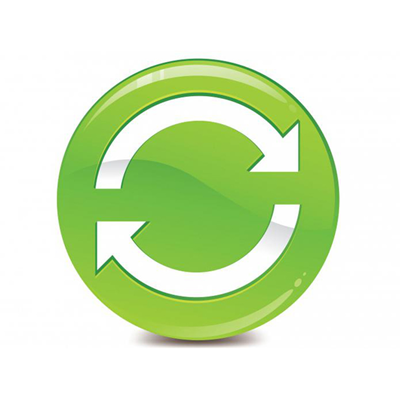 3
Pordenone è in controtendenzaVariazione % della popolazione residente nel 2019 rispetto al 2018
Fonte: elaborazione su dati Istat
4
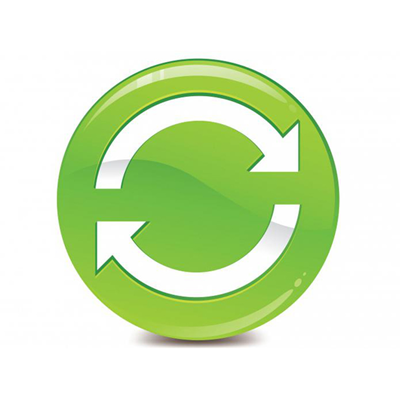 Pordenone contiene i danni della crisi demografica!Variazione % della popolazione residente nel 2020 rispetto al 2019
Fonte: elaborazione su dati Istat
5
Quanti sono i residenti al 31 dicembre 2020?
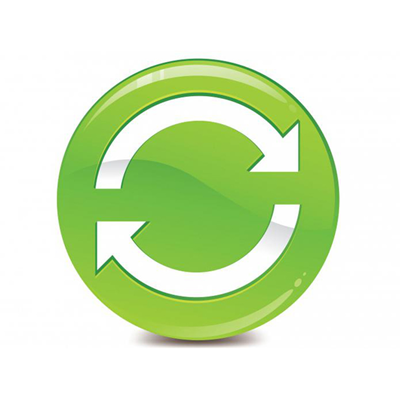 +176
-165
aggiornamento: il dato provvisorio del 2020 è di 51.568 persone
Tutta la serie storica è stata ricalcolata da ISTAT per effetto del censimento permanente della popolazione
6
NATI, MORTI E SALDO NATURALE
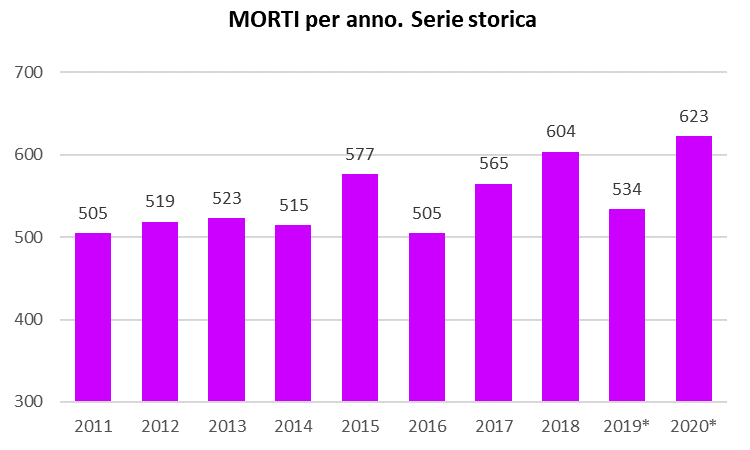 Il saldo naturale è ovviamente negativo
7
Effetto del covid e delle azioni di contenimento sulla popolazione
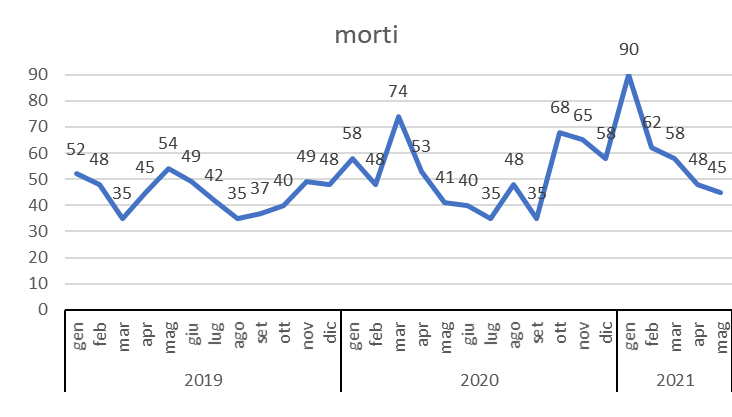 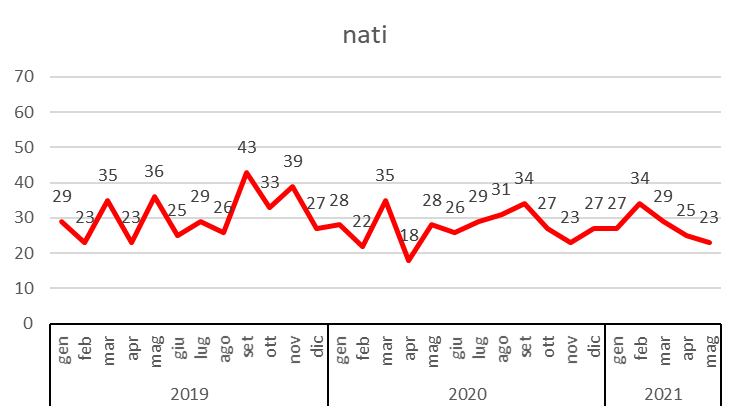 L’impatto del covid sulle nascite si vede con un ritardo di nove mesi, quindi da fine 2020. 
L’inizio del 2021 vede a Pordenone dati migliori rispetto a quelli medi nazionali.
8
SALDO MIGRATORIO INTERNO*Nel 2019 e 2020 il comune ha attratto dagli altri comuni d’Italia nuove persone, sia italiane che straniere
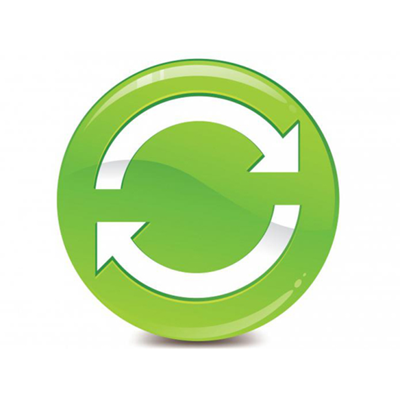 *=iscrizioni meno cancellazioni (da e per altri comuni)
9
SALDO MIGRATORIO ESTERNO*Nel 2019 e nel 2020 il comune ha attratto dall’estero nuove persone, principalmente straniere
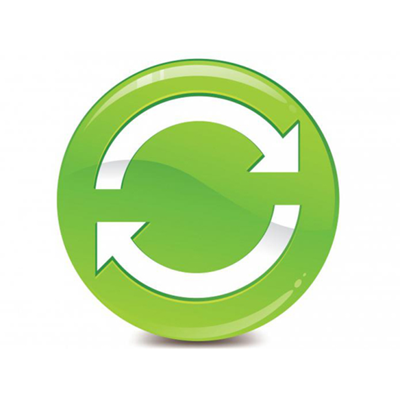 10
Quanti sono gli stranieri al 31 dicembre 2020?7.414 persone
+208
+65
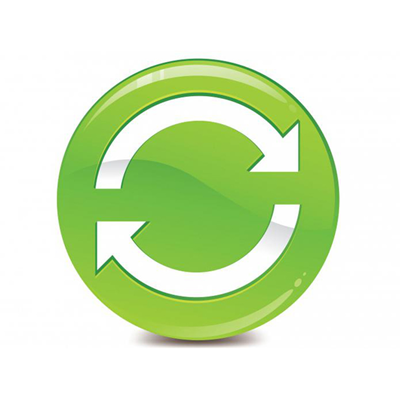 Nel 2020 l’incidenza è del 14,4% sul totale della popolazione
11
I NUOVI ITALIANI*+133 nel 2019+2.837 in 8 anni
Fonte: Istat
*Persone che hanno acquisito la cittadinanza italiana
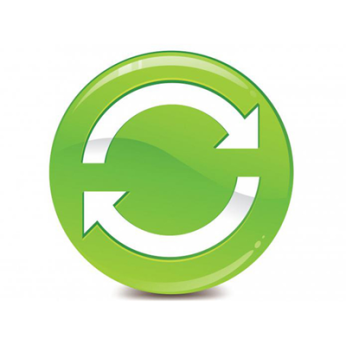 Nel 2020 dall’anagrafe del comune risultano 292 nuovi italiani
12
Altre comunità presenti con almeno 100 individui al 2019
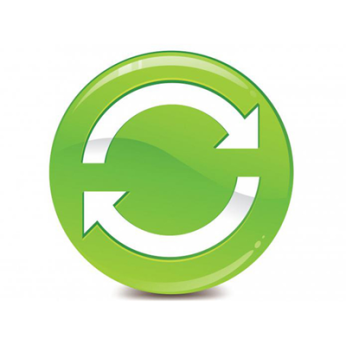 ECONOMIA
14
Quante sono le imprese attive con sede nel comune di Pordenone al 31 dicembre 2020?4.342
rispetto al 2016:
+0,7%, malgrado il Covid
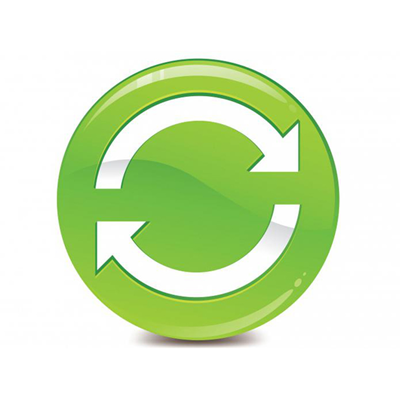 Fonte: Infocamere CCIAA PN UD
15
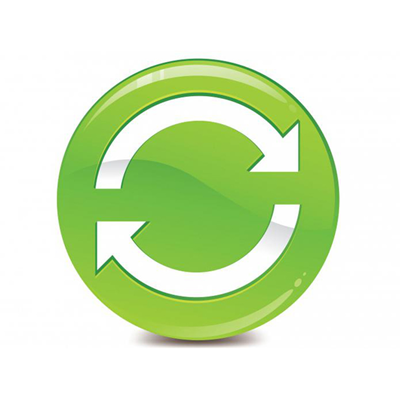 Come sono andati i diversi settori economici?
16
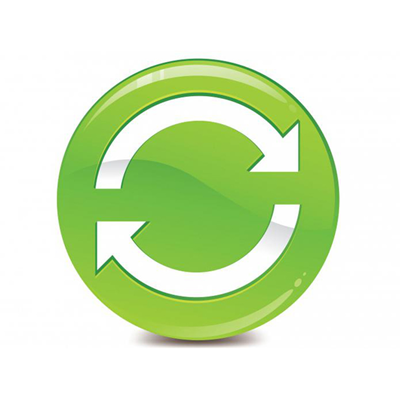 Numero dei contribuenti IRPEF nel comunedi Pordenone. Anni di imposta 2016-2019
Rispetto al 2016: +3,4%
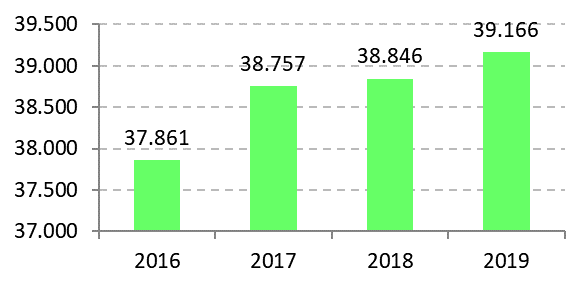 Fonte: MEF dipartimento finanze
17
Turismo: numero di strutture ricettive. Anni 2016-2019
+51,4% rispetto al 2016
Fonte: Servizio attività economiche Comune di Pordenone
18
Posti letto delle strutture ricettive Anni 2016-2019
+10,5% rispetto al 2016
Fonte: Servizio attività economiche Comune di Pordenone
19
PRESENZENel 2019 i turisti sono stati 55.510 e si sono fermati 137.894 giorni
Variazione % dei pernottamenti distinti tra italiani e stranieri rispetto al 2016
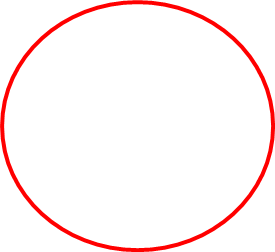 In crescita!
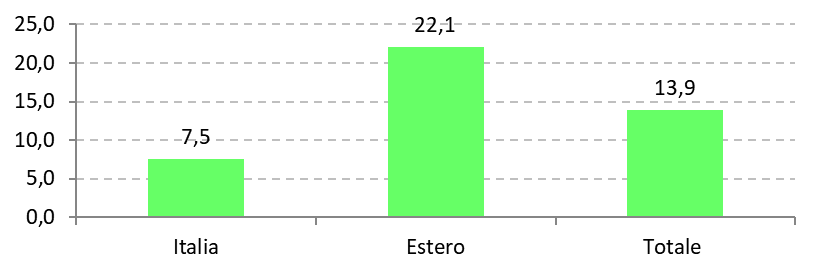 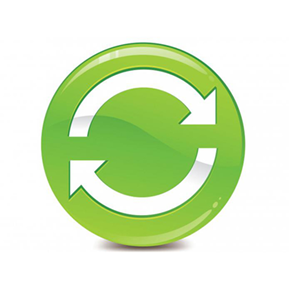 Il calo delle presenze nel 2020 rispetto al 2019 è stato del -43%, inevitabile
Fonte: PromoTurismo FVG
20
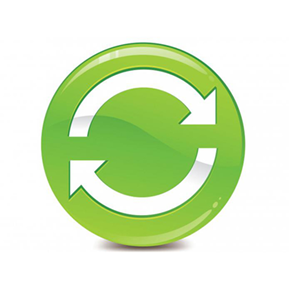 Nel 2020 dato il «blocco» degli arrivi dall’estero, gli italiani sono diventati il 76%
21
Chi sono i turisti italiani (presenze)?Anno 2019
22
Chi sono i turisti stranieri (presenze)?Anno 2019
23
N° di incidenti, morti, feriti 2019.Sono in calo! Azzerati gli incidenti mortali
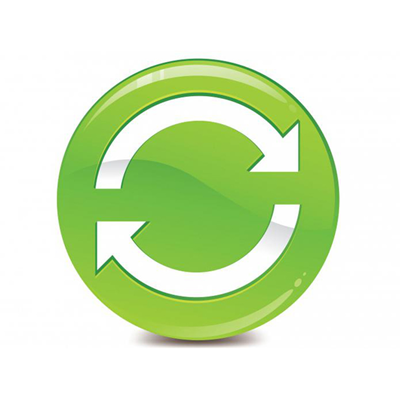 Tabelle complete e commento nel report dedicato già disponibile!
24
GIOCA E IMPARA CON I NUMERI DI PORDENONE
di cosa si tratta?
Progetto: Ufficio di Statistica del Comune di Pordenone
In collaborazione con: tirocinio universitario di Anna Monisso, 
Università di Bolzano, facoltà di Economia
25
COSA È?PERCHÉ LO PROPONIAMO?
È un quiz digitale che può essere usato da professori e studenti nella didattica a distanza, ma anche da tutte le persone che vogliono conoscere meglio Pordenone.
Obiettivo: promuovere la conoscenza del territorio, senza giudicare. 
Il feedback sulle risposte è immediato e fornisce informazioni aggiuntive:
«lo sapevi che…»?, nel caso di risposte esatte 
«indizi», nel caso di risposte errate
Ci sono tre livelli a difficoltà progressiva.
Si parte da dati puntuali e si arriva a concetti più astratti.
30 DOMANDE: alcuni esempi
Quanti sono gli abitanti di Pordenone? 
Da dove vengono gli stranieri? 
La popolazione cresce o cala? 
A quanto ammonta il tasso di disoccupazione? 
Cosa sono le forze lavoro? 
Quanti sono i turisti, da dove vengono?
In quali settori operano le imprese?
Quante sono le auto elettriche?

Vai al gioco
27
PERCHÉ QUESTA INIZIATIVA? 
Nei comuni vengono raccolti ed elaborati moltissimi dati, un vero patrimonio spesso sconosciuto. 
Conoscere il territorio che ci circonda può solo aiutare a compiere scelte importanti quali il percorso scolastico o lavorativo dopo le superiori.

PERCHÉ LA STATISTICA?
Saper trasformare dati in informazioni è importante per comprendere la realtà.
La statistica è una delle professioni emergenti, se pensiamo all’enorme sviluppo dei big data e alle opportunità che si aprono per chi sa utilizzarli.
28
PROGETTI FUTURI
Nel prossimo futuro vogliamo sviluppare un modulo dedicato all’educazione civica, in chiave locale, con la partecipazione degli studenti delle scuole superiori locali. 
Per parlare ai giovani occorrono i giovani.
Volete sapere di più su Pordenone? 
Allora provate il quiz e leggete l’annuario statistico!

Grazie per l’attenzione








Link al rapporto:
https://www.comune.pordenone.it/it/citta/scopri/statistica/annuario-statistico
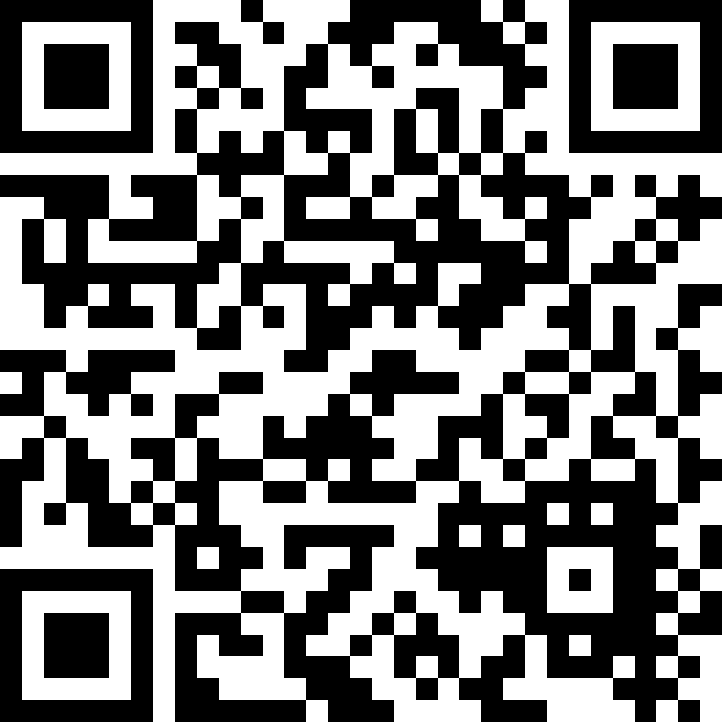 30